Electron Laser plots
Beate
Compton events
Electron and Photon Energy distributions
e- and photon rates vs xi
JETI40
photons
electrons
Rate plot not yet normalized by area: should be rescaled by overlap area to account for flux changing with w0 
=> a bit non-trivial as size of electron beam 5 um, so only affects cases where w0<~5000
Number of photons per electron
JETI40
Plot by Tony: compared to MC
MC: xi
MC samples over range of xi values as the laser pulse has gaussian intensity distribution
In 3 dimensions
Only small fraction of events have maximal xi value
This distribution is in principle well known if we know the widths of pulses in all 3 dimensions
Physics depends on xi, i.e. cross section largest at high xi
Xi distributions
The actual xi-distribution contains the physics we want to measure
=> How can we unfold it from observed particles?
MC: xi distribution examples
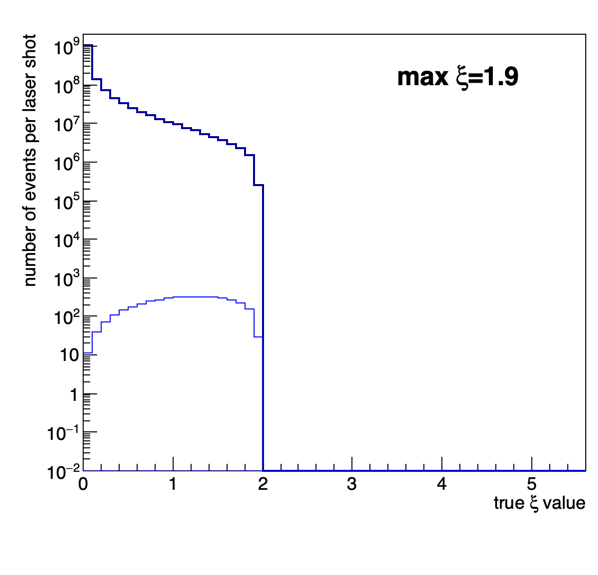 All events
All events
Compton events
Compton events
Two-step trident events
Relative fraction of events that interact highest at high xi
Photon energy distributions
When selecting ranges of xi within file we see the moving Compton edges
Observed spectrum is superposition of all these ranges => Edges are washed out
Two-step trident events
Events in e-laser setup with pair production
Compton photon 
creating pair
Positron rate vs nominal xi (OPPP)
~10 positrons per bunch 
Crossing at high xi
Positron Spectrum
BPPP events
Rates of e+ in BPPP events
Why is there a factor 1.632/0.368=4.4 difference between xi=5.12 (JETI40) and xi=5.01 (phase II)? 
Very important to understand: at present we expect higher numbers of events in HICS+OPPP mode than in BPPP mode…
Xi distribution
Looks weird